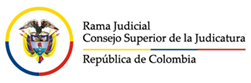 Dirección Ejecutiva de Administración Judicial
Unidad de Recursos Humanos 
División de Bienestar y Seguridad Social
UNIDAD DE RECURSOS HUMANOS
División de Bienestar y Seguridad Social 




SISTEMA DE GESTIÓN DE SEGURIDAD Y SALUD EN EL TRABAJO (SG-SST)



PONTE PILAS CON TU SEGURIDAD
1
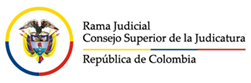 Dirección Ejecutiva de Administración Judicial
Unidad de Recursos Humanos 
División de Bienestar y Seguridad Social
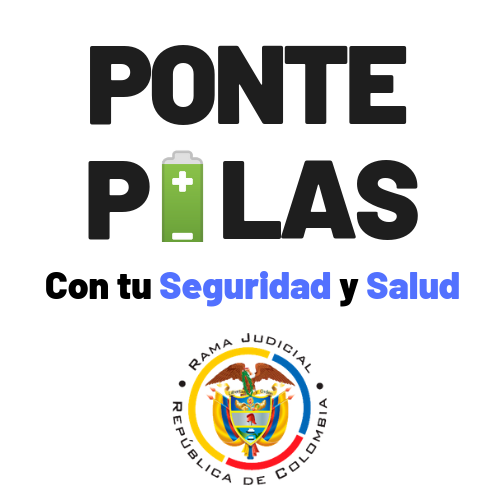 PREVENTIVO
INTEGRAL
LÍDER
ALERTA
SEGURO
2
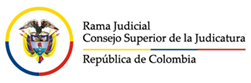 Dirección Ejecutiva de Administración Judicial
Unidad de Recursos Humanos 
División de Bienestar y Seguridad Social
PONTE PILAS…
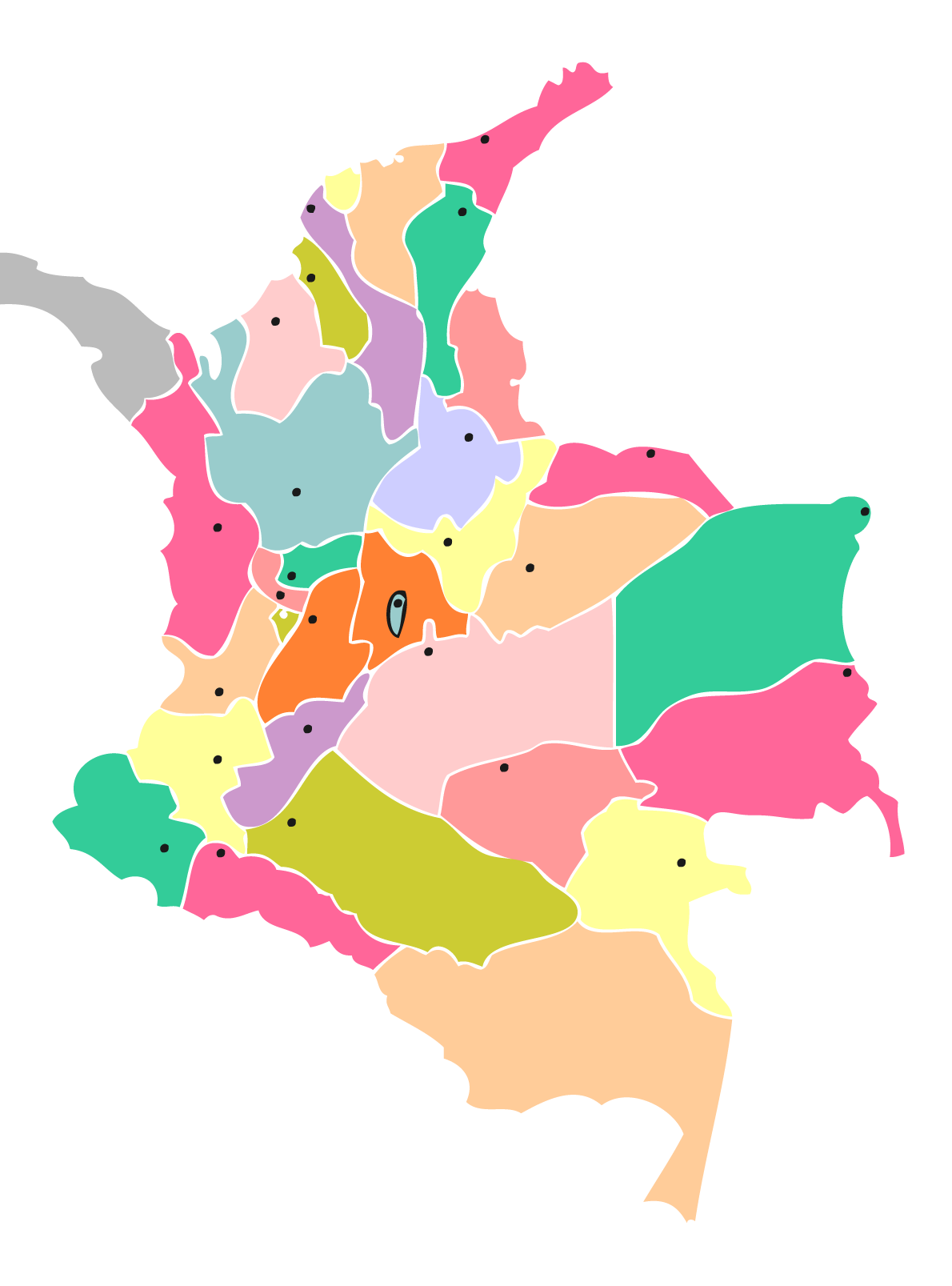 Es una estrategia de la Unidad de Recursos Humanos - División de Bienestar y Seguridad Social de la Dirección Ejecutiva de Administración Judicial con el fin de empoderar a los Comités Paritarios de Seguridad y Salud en el Trabajo – COPASST de la Rama Judicial.
3
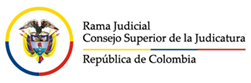 Dirección Ejecutiva de Administración Judicial
Unidad de Recursos Humanos 
División de Bienestar y Seguridad Social
PONTE PILAS…
Busca que cada COPASST a nivel nacional pueda impartir su gestión de manera proactiva en cada uno de los entornos laborales con la participación de los servidores judiciales, bajo el mejoramiento de las condiciones de seguridad y salud en el trabajo para prevenir accidentes de trabajo a través de la metodología de las 5 S.
4
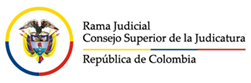 Dirección Ejecutiva de Administración Judicial
Unidad de Recursos Humanos 
División de Bienestar y Seguridad Social
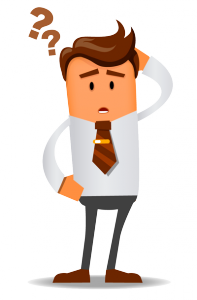 Yo hago parte del COPASST de la Rama Judicial…
¿Qué debo hacer para participar?
¿Que temas de SST podría trabajar con la seccional?
¿Cuándo inicia la estrategia?
¿Cuáles son las reglas de participación?
¿Qué recursos tendré disponibles?
5
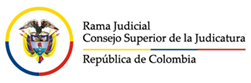 Dirección Ejecutiva de Administración Judicial
Unidad de Recursos Humanos 
División de Bienestar y Seguridad Social
PONTE PILAS…
Inscríbete en el siguiente link …… 
https://docs.google.com/forms/d/e/1FAIpQLSd2Wy4_O59jCORyjvzpfsMwV18BnLRhLX7FBVrGJNiHnNh3jA/viewform
Define un lema relacionado con seguridad y salud en el trabajo, el cual identificara tu COPASST. El lema deberá enmarcar todas las actividades que implementará el COPASST durante la vigencia 2019.
Bimestralmente cada COPASST deberá evidenciar las experiencias por medio de videos, fotografías, plegables, juegos, entre otros, que demuestren el desarrollo de los temas propuestos. 
El envió de las evidencias deberá hacerse como máximo los cinco primeros días de los meses de junio, agosto y octubre. 
Estas evidencias deberán enviarse a los correos farevalm@deaj.ramajudicial.gov.co y/o  rsilvam@deaj.ramajudicial.gov.co.  
Duración de la actividad:  Marzo a Septiembre de 2019.
6
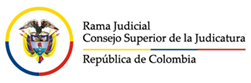 Dirección Ejecutiva de Administración Judicial
Unidad de Recursos Humanos 
División de Bienestar y Seguridad Social
¿QUÈ SON LAS 5 S?
Son actividades que se desarrollan con el objetivo de crear condiciones de trabajo que permitan la ejecución de labores de forma organizada, ordenada, limpia y segura.
7
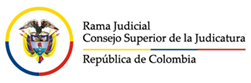 Dirección Ejecutiva de Administración Judicial
Unidad de Recursos Humanos 
División de Bienestar y Seguridad Social
IMPLEMENTACIÓN DE LA ESTRATEGIA
8
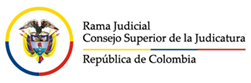 Dirección Ejecutiva de Administración Judicial
Unidad de Recursos Humanos 
División de Bienestar y Seguridad Social
Informe final
9
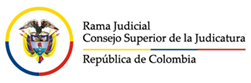 Dirección Ejecutiva de Administración Judicial
Unidad de Recursos Humanos 
División de Bienestar y Seguridad Social
CRITERIOS DE EVALUACIÓN
El jurado tendrá en cuenta las siguientes aspectos:
10
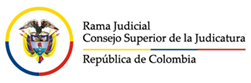 Dirección Ejecutiva de Administración Judicial
Unidad de Recursos Humanos 
División de Bienestar y Seguridad Social
GRACIAS
11